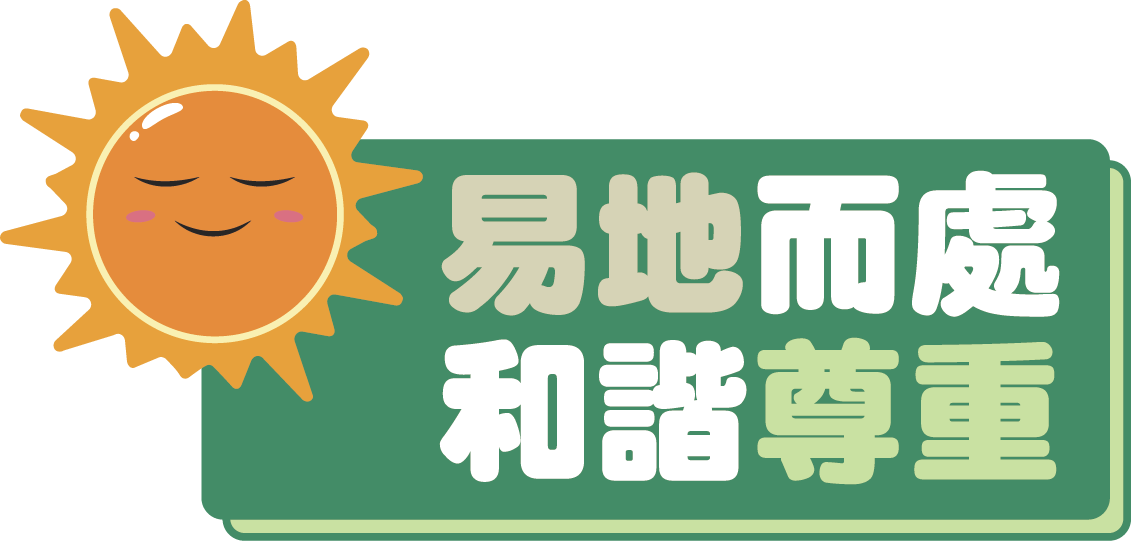 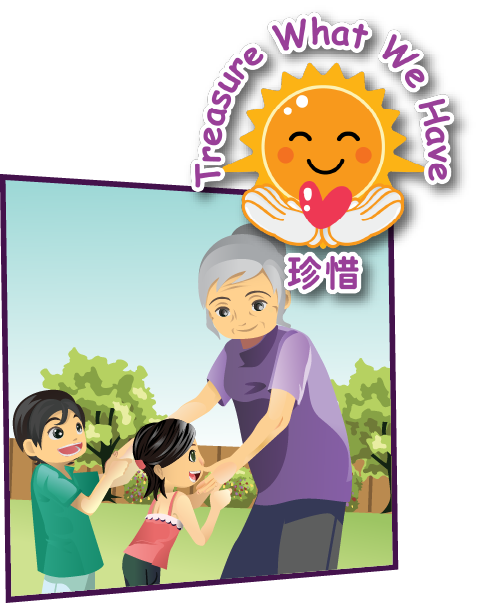 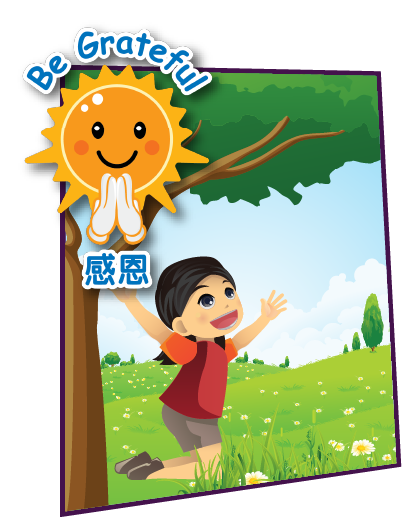 本學年
我們學校主題是……
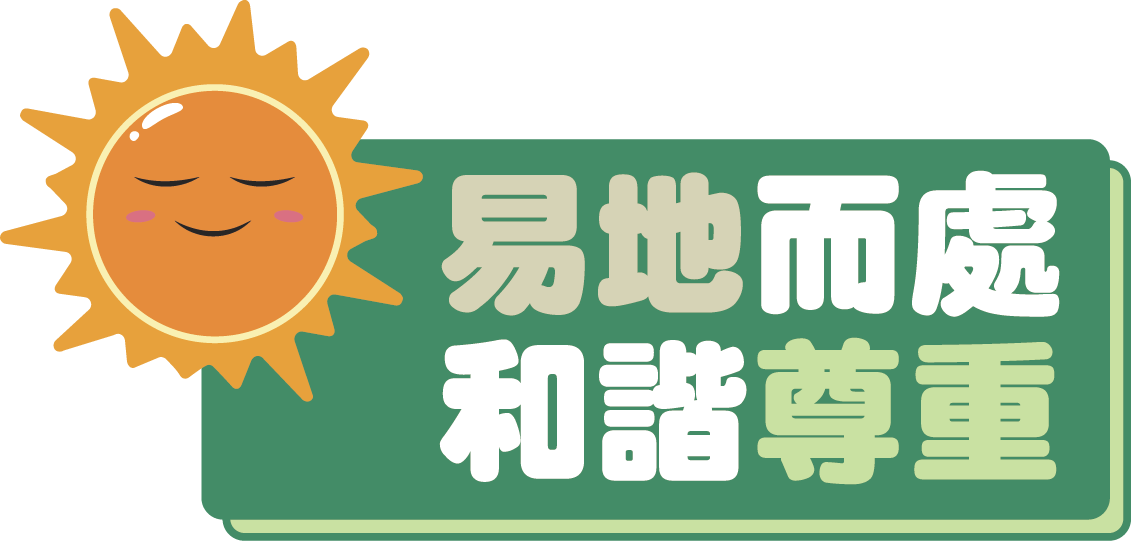 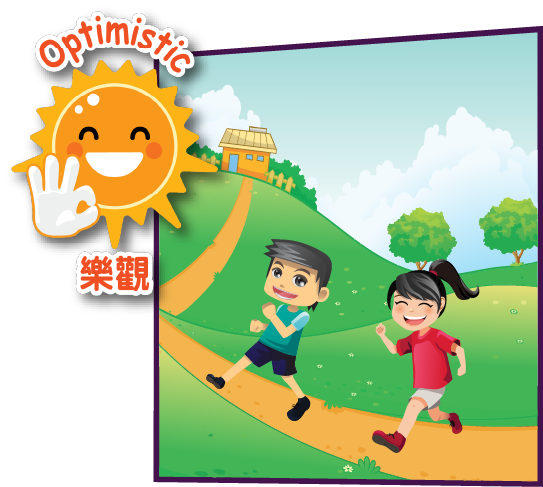 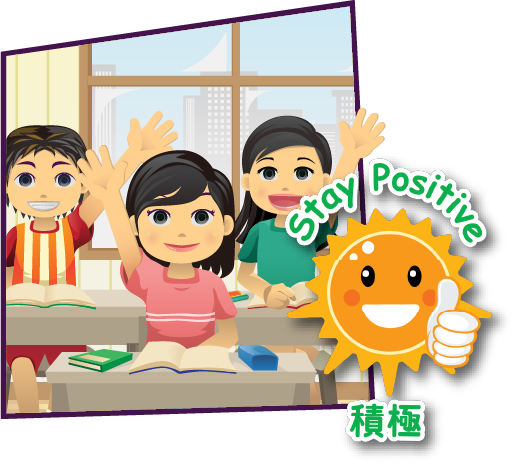 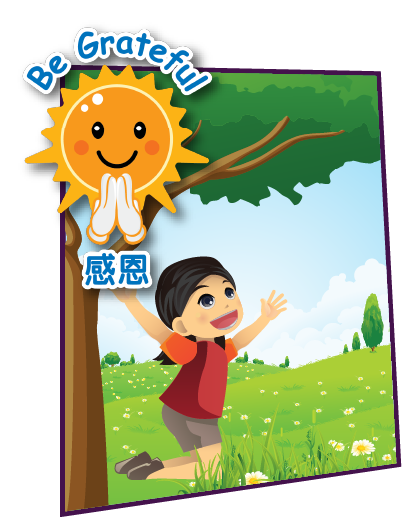 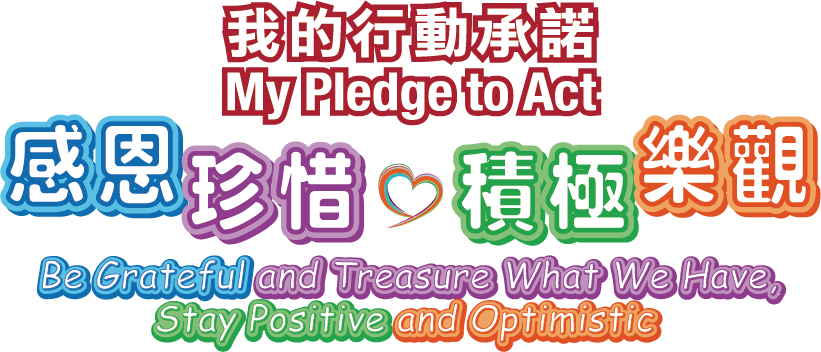 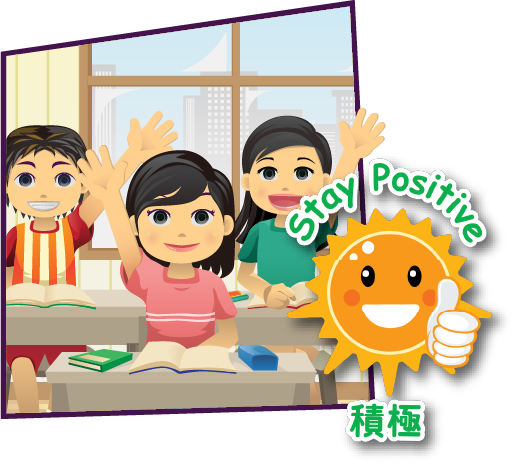 感恩、積極
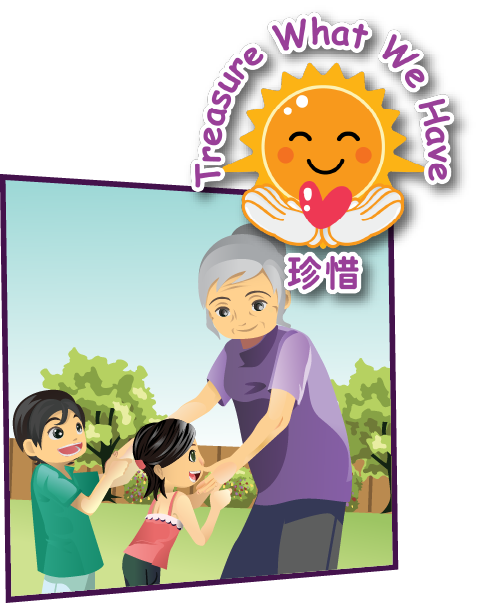 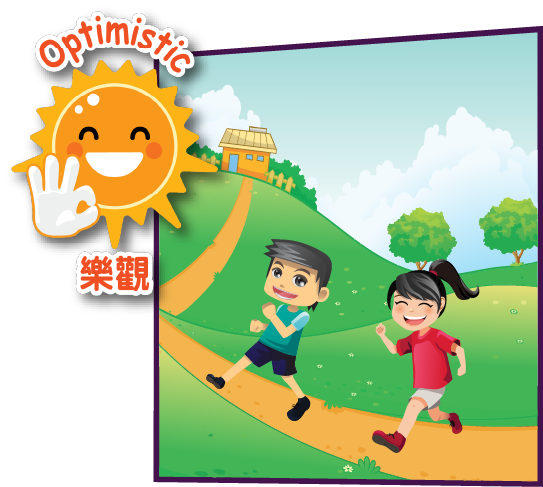 珍惜、樂觀
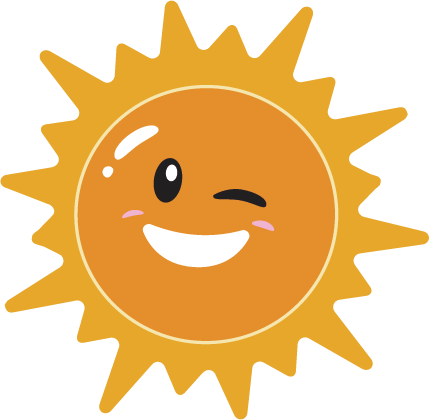 易地而處．和諧尊重
學會易地而處和尊重他人，建立和諧的人際關係。
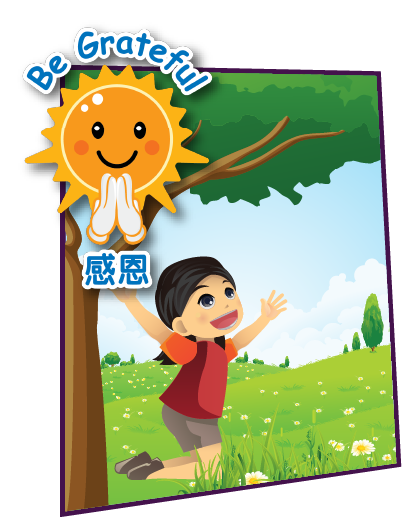 我今天要感恩的是 ……
相片分享
試描述上圖情境，再說說為什麼要挑選這照片 ……
我要珍惜的三件事 ……
相片
相片
相片
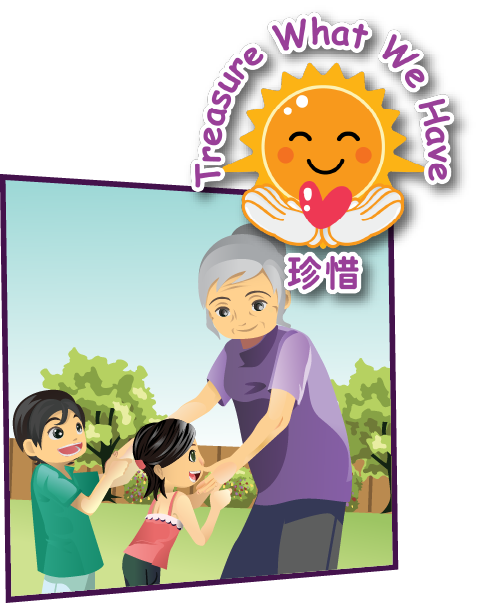 社會/環境
家庭
學校
例如 ……
例如 ……
例如 ……
我曾積極面對一件事情的歷程
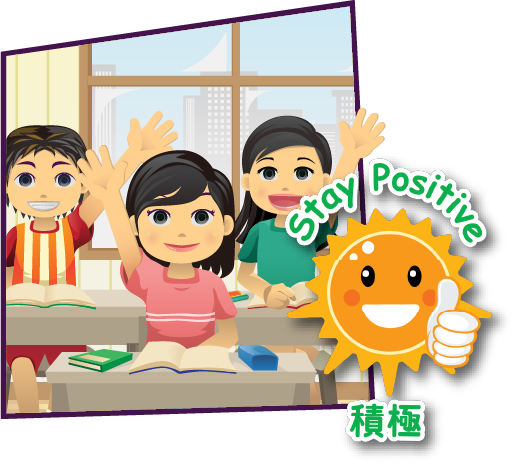 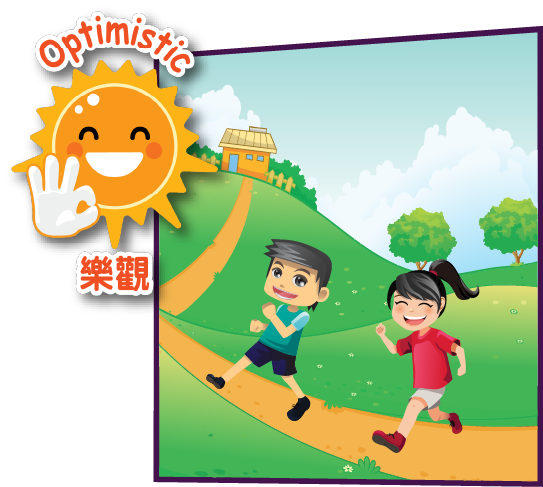 我認為要樂觀面對的三件事
我嘗試代入他們的處境，
                               體會他們的需要……
（名字）
（名字）
（名字）
他／她／牠的需要是：
他／她／牠的需要是：
他／她／牠的需要是：
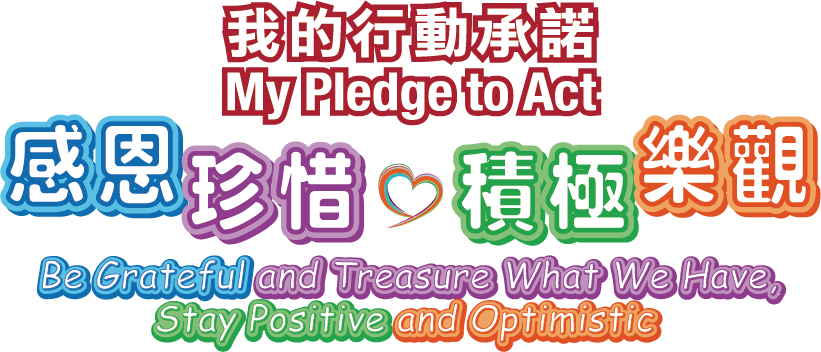 謝謝!